Jeopardy (BOYD STYLE)


AHSGE


Review Edition
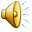 !
O
Y
B
D
100 Points
100 Points
100 Points
100 Points
100 Points
200 Points
200 Points
200 Points
200 Points
200 Points
300 Points
300 Points
300 Points
300 Points
300 Points
400 Points
400 Points
400 Points
400 Points
400 Points
500 Points
500 Points
500 Points
500 Points
500 Points
True or False

The Warren Commission concluded that Kennedy's assassin acted alone.
TRUE
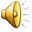 Kennedy’s legislative agenda was called the _____.
NEW FRONTIER
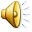 During the space race, Kennedy’s goal for the nation was to be the first to _____.
PUT A MAN ON 
THE MOON
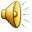 The Alliance for Progress was _____.
A SERIES OF COOPERATIVE 
AID PROJECTS WITH LATIN AMERICA
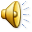 DAILY DOUBLE
Johnson’s Republican opponent in the 1964 presidential election was _____.
BARRY GOLDWATER
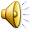 Kennedy’s “flexible response” plan called for _____.
BUILDUP OF 
CONVENTIONAL TROOPS
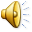 One of the programs created under Lyndon Johnson's Great Society was ____, which financed health care for welfare recipients.
MEDICAID
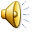 DAILY DOUBLE
The way in which states draw up political districts based on changes in population is called ____.
REAPPORTIONMENT
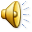 Lyndon Johnson's Project ____ funded a preschool program for the disadvantaged.
HEAD START
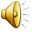 True or False
The Bay of Pigs action successfully pressured the Soviets into removing their missiles from Cuba.
FALSE
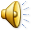 John Kennedy became the first United States president who followed the ____ religion.
CATHOLIC
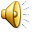 The belief that the Soviet Union had more nuclear weapons than the United States was known as the _____.
MISSILE GAP
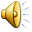 The nightclub owner who killed Kennedy’s assassin was _____.
JACK RUBY
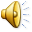 In July 1969, Kennedy’s dream of having the United States be the first to put a man on the moon came true when _____ stepped foot on the moon.
NEIL ARMSTRONG
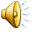 In Germany, the visible symbol of the Cold War division between East and West was the _____.
BERLIN WALL
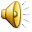 On April 17, 1961, armed Cuban exiles landed on the south coast of Cuba at _____.
BAY OF PIGS
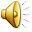 The secretly trained Cuban exiles were known as the _____.
LA BRIGADA
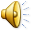 President Johnson’s program to find young people jobs which became essentially a domestic Peace Corps was known as _____.
VISTA
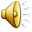 Daily Double
President Kennedy was assassinated in the city of ____, and on what day month and year.
DALLAS:  NOVEMBER 22ND 1963
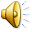 True or False
Lyndon Johnson was the first president to broadcast his press conferences live on television.
FALSE
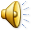 The Fourteenth Amendment requires
DUE PROCESS
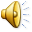 True or False 
The Peace Corps is still active today.
TRUE
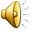